Results Day
8am onwards - Arrive at school
8-8:30am - Check UCAS Track
Timeline for the Day
9am - All Clearing Phone Lines Open
10:30am- Lots of the highly desirable clearing places will be gone
3pm  - You can officially accept clearing place in UCAS track
What to Bring
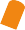 Pen and paper
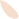 A charged mobile phone


Your personal statement
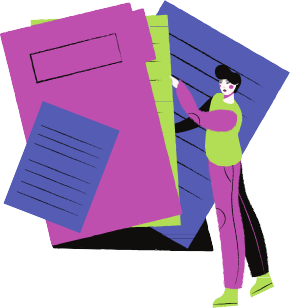 Your GCSE exam results

Your UCAS ID and clearing number (if applicable)
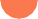 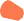 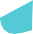 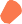 Clearing
Options Available To You
Resitting the year
Appealing Results
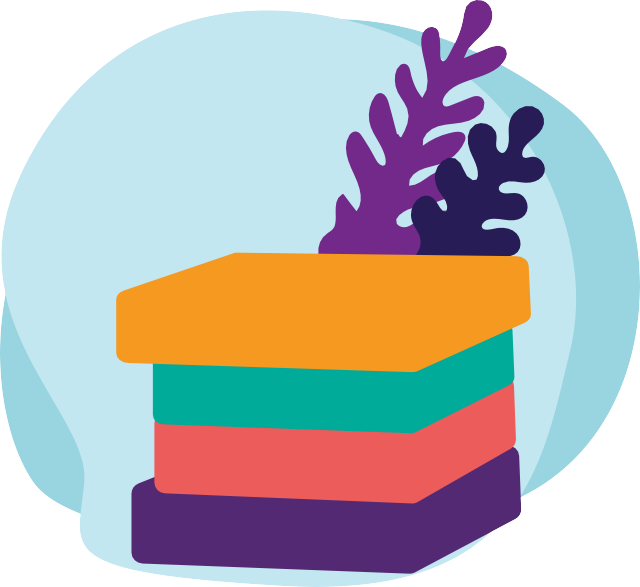 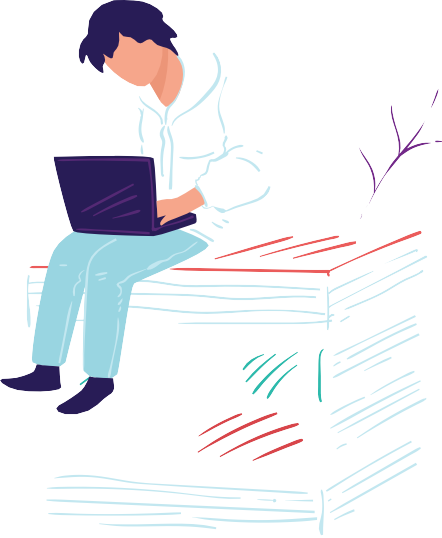 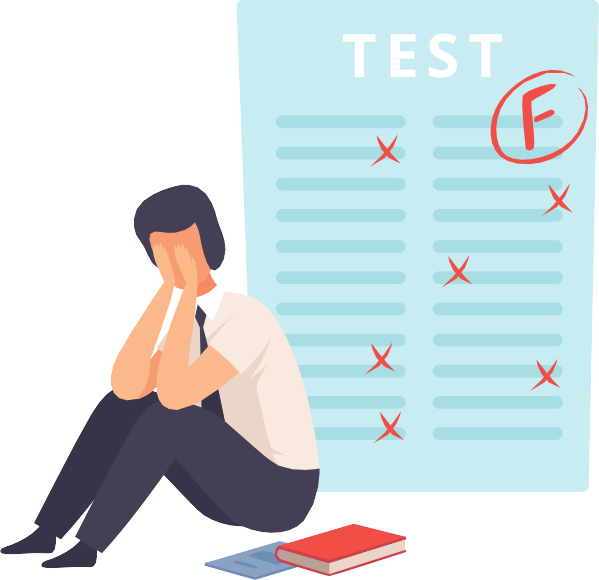 Key Consideration: Resitting The Year
Starting University in 2022	Starting University in 2023
Student loan debt is wiped after 40 years
Student loan debt is wiped after 30 years
Salary threshold for repayments: £25,000
Salary threshold for repayments: £27,295
Tuition fees - frozen at £9250
Tuition fees - £9250
How Does Clearing Work?
SEARCH:	you can use the UCAS clearing search tool to find universities/ courses with places available

CALL: once you have found a course, you'll need to call the university to apply.

COLLECT: you can get as many verbal offers as you'd like. Write down the name of the person that gave you the offer.
DECIDE: once you have all your offers, take your time and decide which one is right for you. You can add your choice on UCAS track after 3pm.
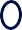 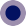 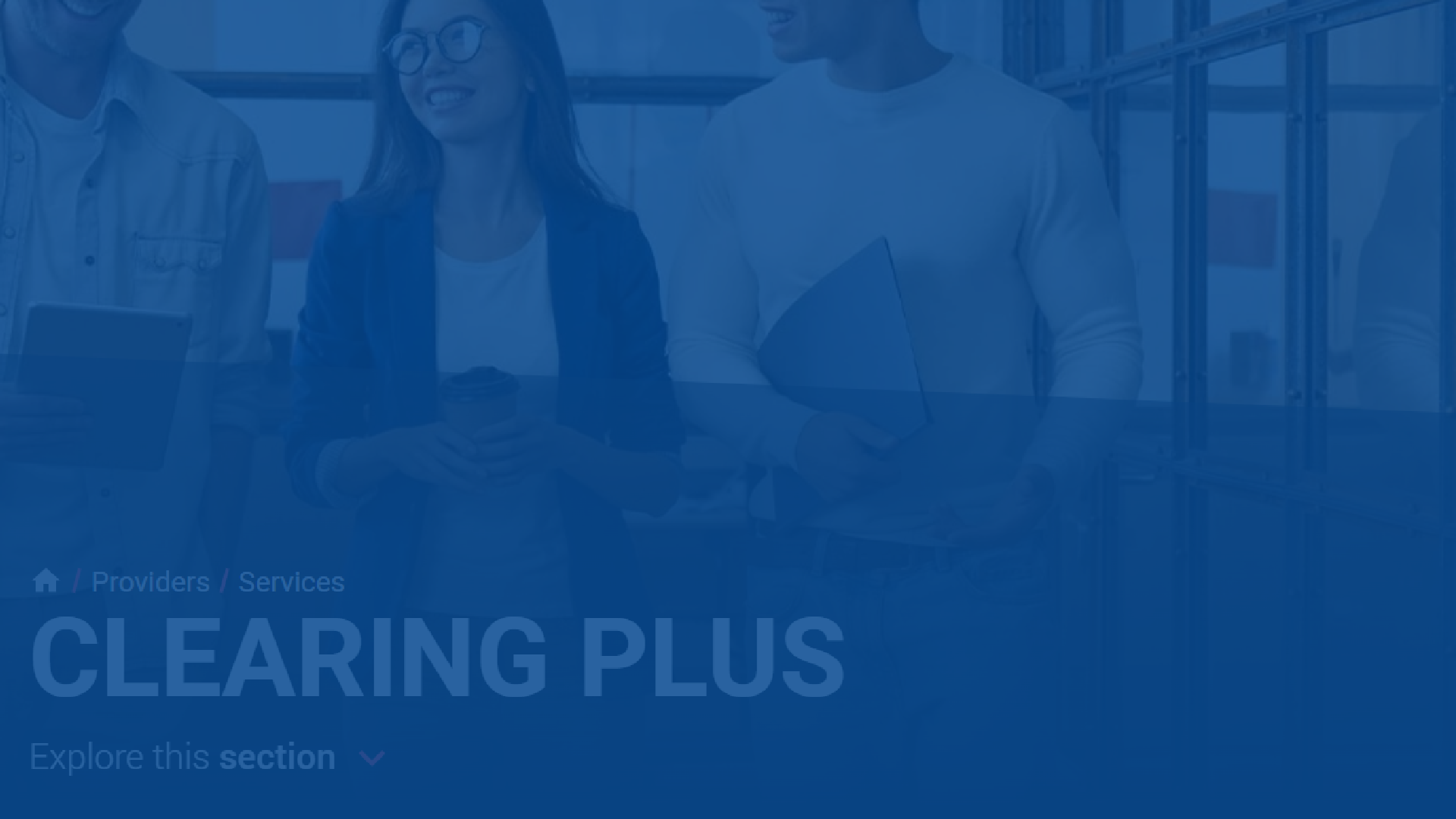 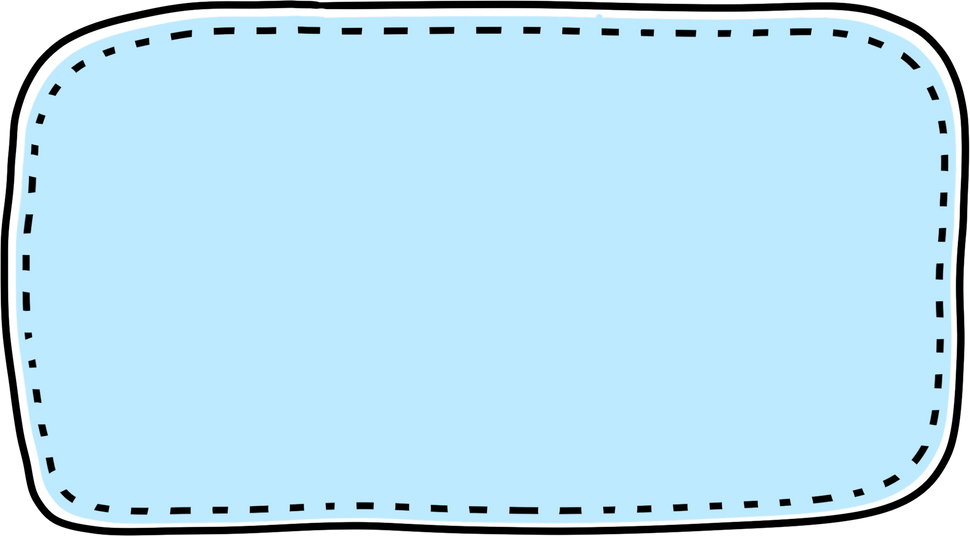 If you're eligible for clearing, UCAS will look at your grades, along with the original choices you applied for
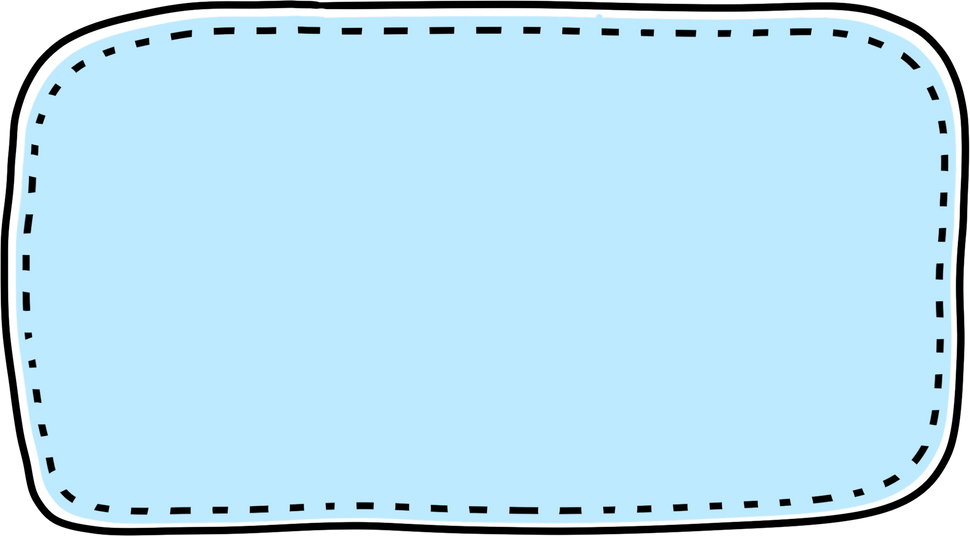 You'll see a button in your application called 'See Matches'
You'll be able to see a full list of your matches.	If you express an interest in a course, that university or college can contact you.
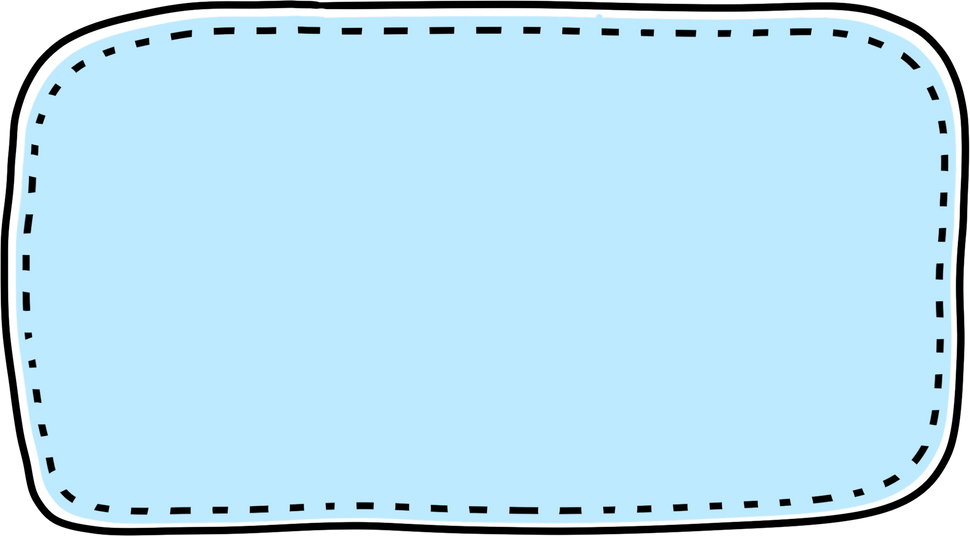 Guidance for Having Clearing Conversations
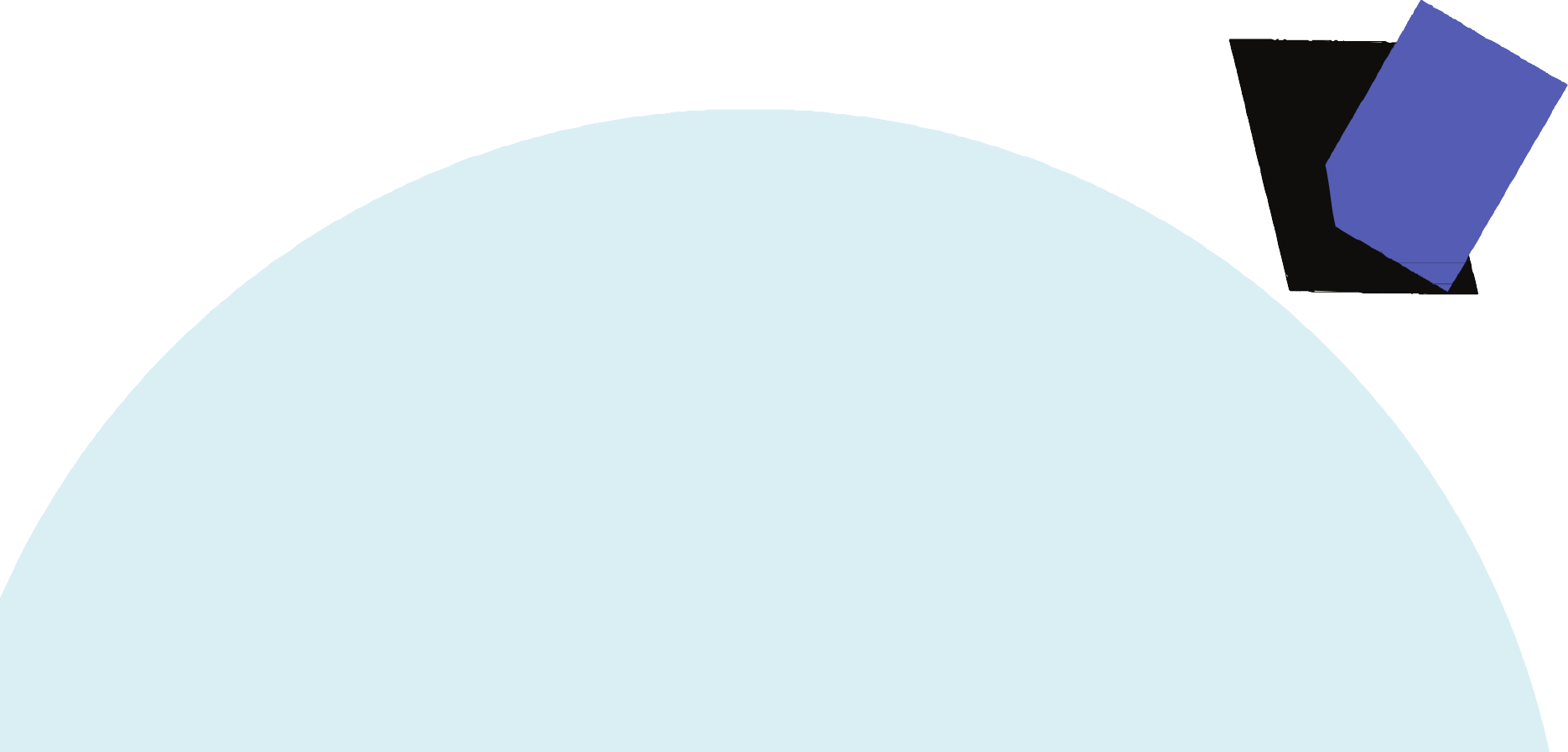 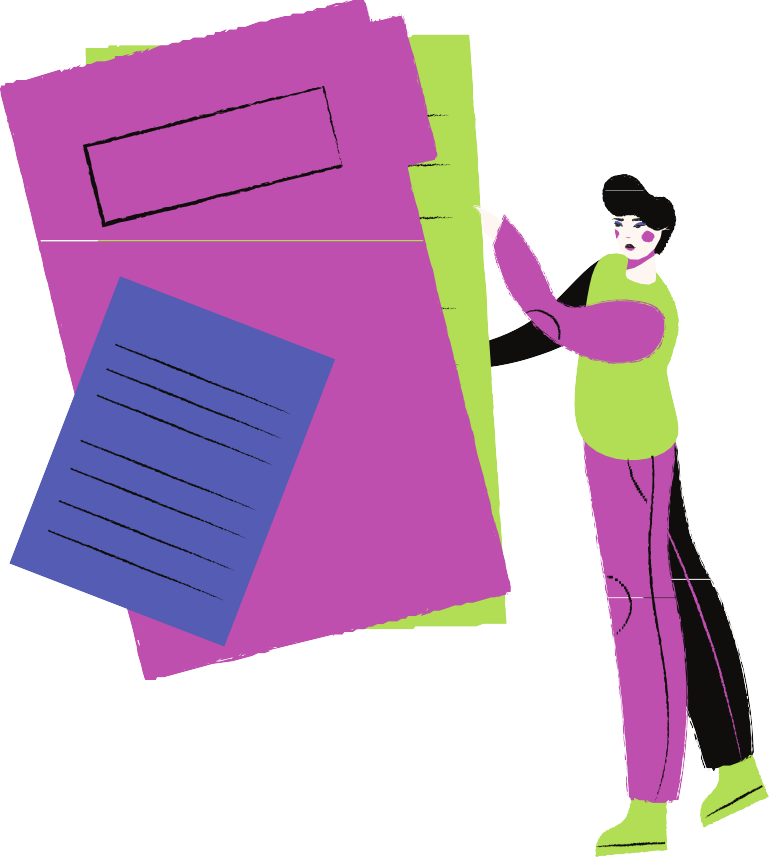 STEP ONE

Make sure you have the necessary info you need (UCAS number, clearing number, GCSE and A level results)
Guidance for Having Clearing Conversations
STEP TWO

Be clear on why you want to study at that university.

Research the course and general info about the university and write down 3 bullet points of why you want to study there.
Guidance for Having Clearing Conversations
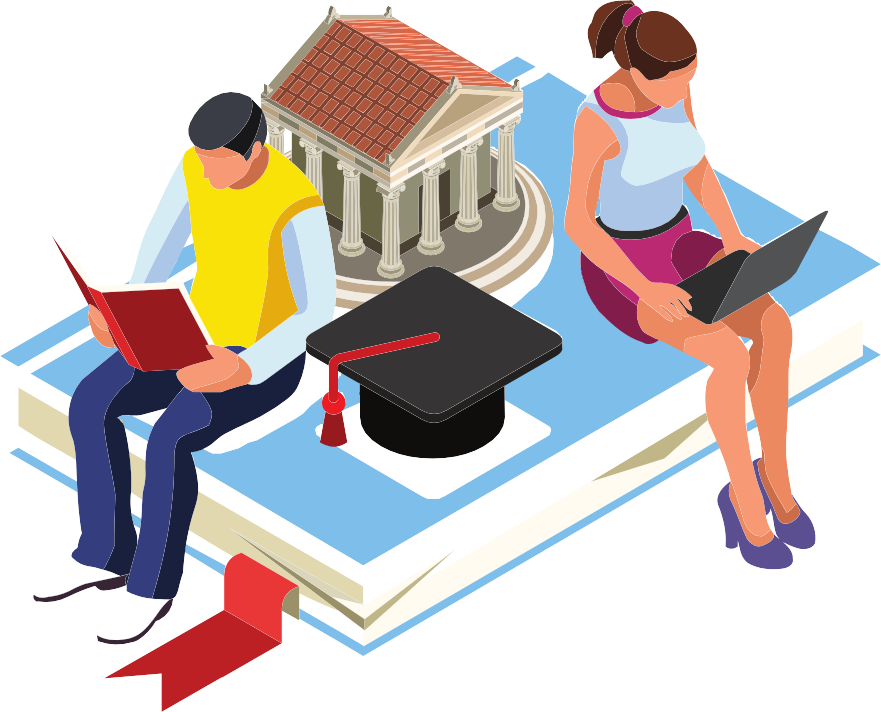 STEP THREE
Re-read your personal statement.

- Jot down a few headlines about why you want to study your course and what skills you have to make you suitable
for it.
- If the course you are calling about is different to the one you originally applied for, have a few bullet points to hand about why you want to switch.
Guidance for Having Clearing Conversations
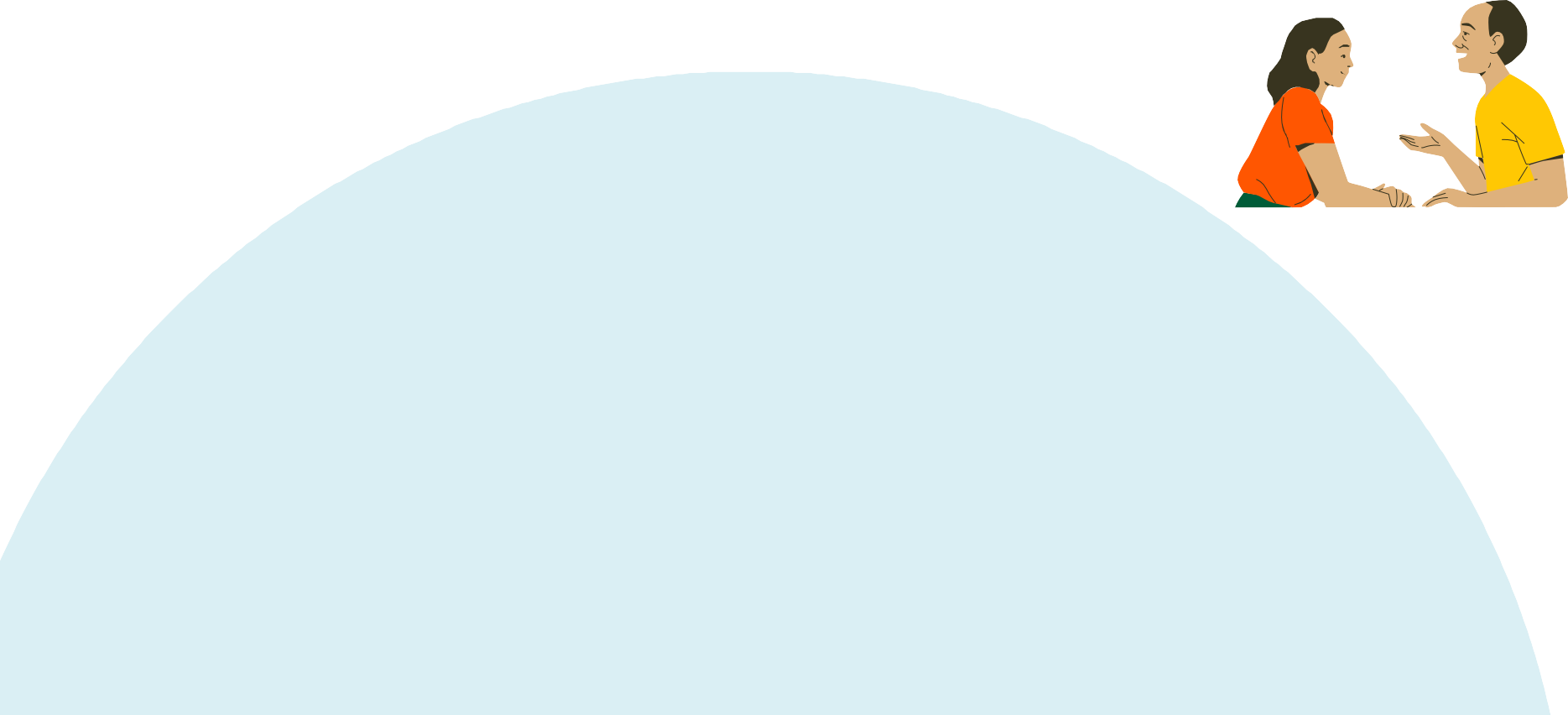 STEP FOUR

Practice having a conversation with someone before calling.

- Ask a teacher, friend or family member to role play with you before you call the university - this will help to reduce nerves and will make your conversation sound more natural!
Look on clearing beforehand, and write down some universities you'd be interested in calling.
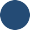 How You Can Prepare for Results Day
Research alternative courses and jot down a few reasons why you'd want to study them.

Whilst it's hard, try not to overthink. You can't change your grades but you can change how prepared you are!

Get a good nights sleep the few days before results day (it's understandable that you might not sleep well on the night!).
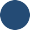 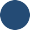 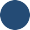 Advice for on the day
Wake up early and check UCAS track from 7am onwards
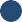 Make sure you eat breakfast and stay hydrated
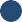 Get to school as early as possible!
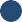 Be proud of all the work you have put in this year!
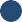